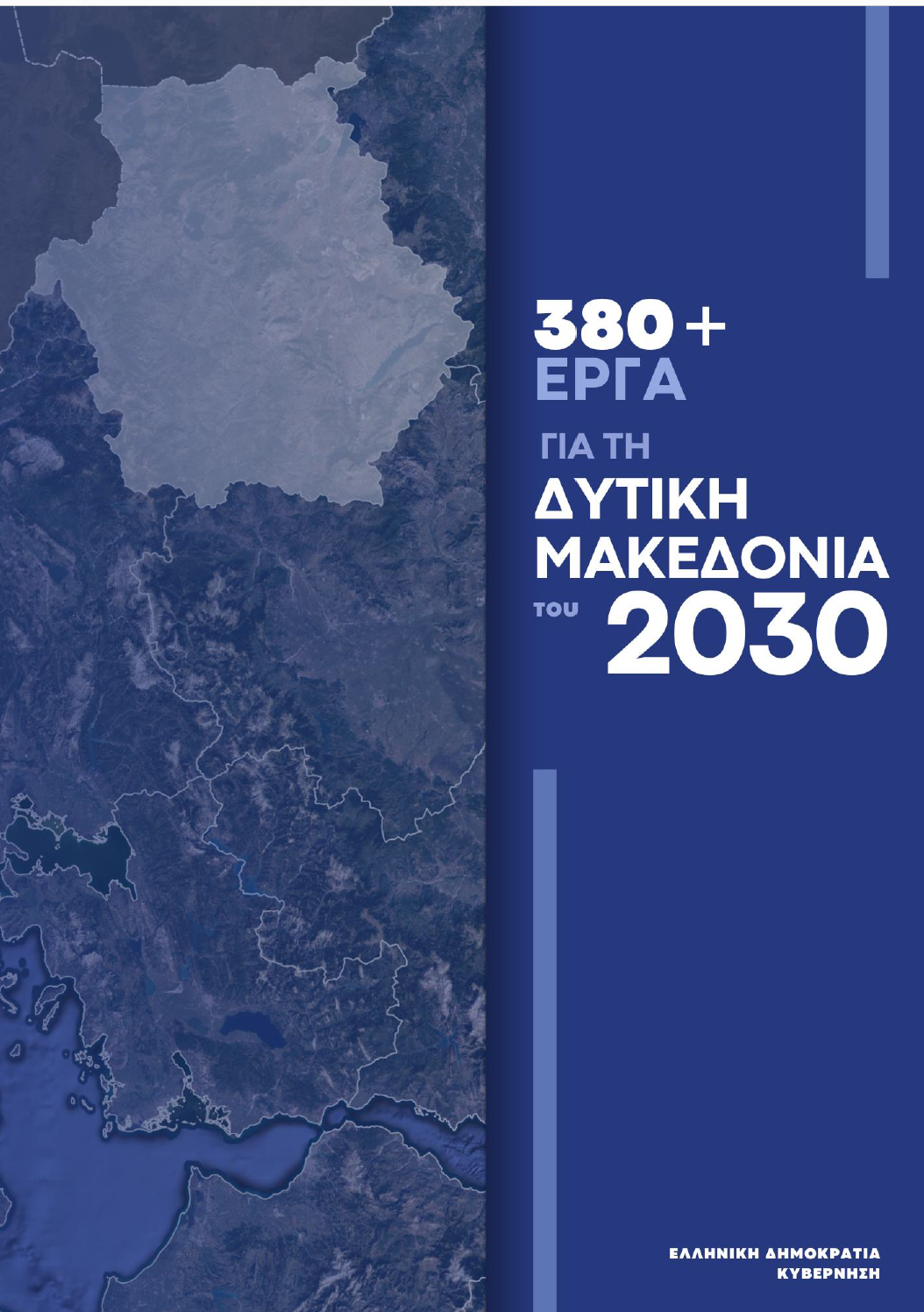 Χρηματοδοτικό πλάνο
Α. Σύγχρονα Δίκτυα & Υποδομές
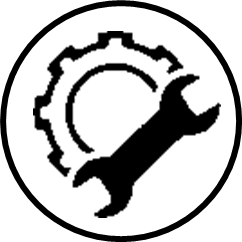 Β. Αγροτική Παραγωγή & Πράσινη Μετάβαση
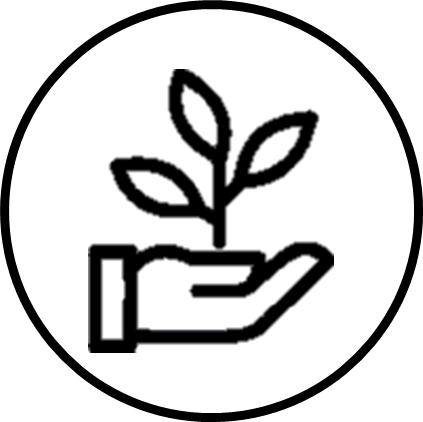 Γ. ΔΑΜ - Επένδυση & Αξία στην Περιοχή
380+ έργα
4 δισ. €
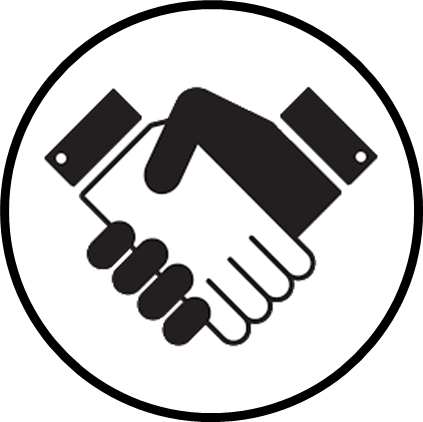 Δ. Δίπλα σε κάθε Πολίτη & Ποιότητα Ζωής
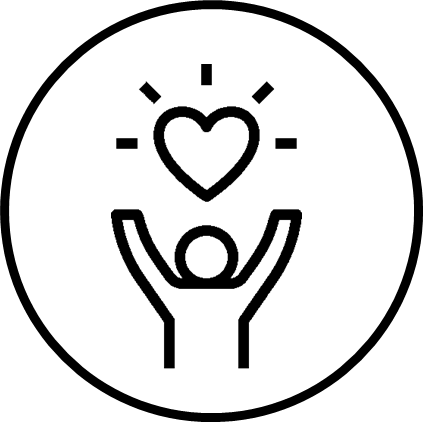 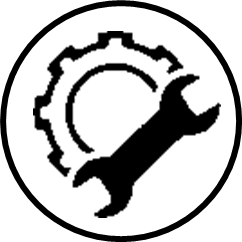 Άξονας Α. Σύγχρονα Δίκτυα & Υποδομές
107 έργα  |  943,2 εκατ.
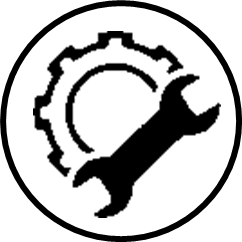 Άξονας Α. Σύγχρονα Δίκτυα & Υποδομές
Οδικά έργα
Ε65 Αυτοκινητόδρομος Κεντρικής Ελλάδας: κατασκευή του τμήματος Τρίκαλα – Εγνατία & ανισόπεδος κόμβος Δεσκάτης | 194,4 εκατ. €

Κατασκευή Επαρχιακής Οδού Καστοριάς–Πτολεμαΐδας Άξονας: Τμήμα ρέμα Κώτουρη – όρια νομού Κοζάνης με σήραγγα στην Κλεισούρα | 71 εκατ. €

Κάθετος Άξονας Εγνατίας στην Φλώρινα | 188,5 εκατ. €
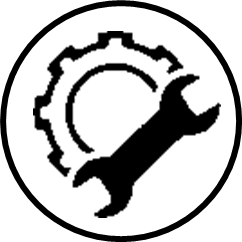 Άξονας Α. Σύγχρονα Δίκτυα & Υποδομές
Σιδηροδρομικά έργα
Ανάταξη και συντήρηση σιδηροδρομικού δικτύου Βορείου Ελλάδος | 60 εκατ. €. 


Νέα μονή σιδηροδρομική γραμμή Καλαμπάκα – Κοζάνη
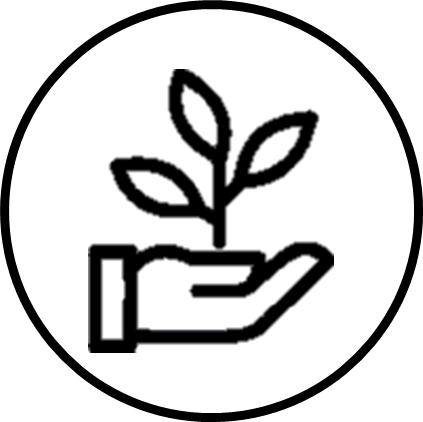 Άξονας Β. Αγροτική Παραγωγή & Πράσινη Μετάβαση
74 έργα  |  740,5 εκατ.
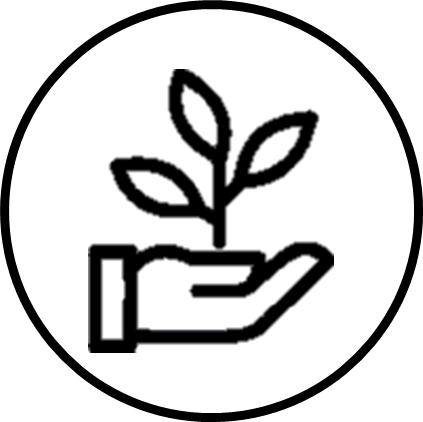 Άξονας Β. Αγροτική Παραγωγή & Πράσινη Μετάβαση
Ενέργεια
Αγωγός φυσικού αερίου υψηλής πίεσης προς τη Δυτική Μακεδονία | 167 εκατ. €

Τηλεθέρμανση Κοζάνης, Πτολεμαΐδας και Αμυνταίου| 146 εκατ. €

Αντικατάσταση συστημάτων θέρμανσης με συστήματα φυσικού αερίου στην πόλη της Φλώρινας | 20 εκατ. €
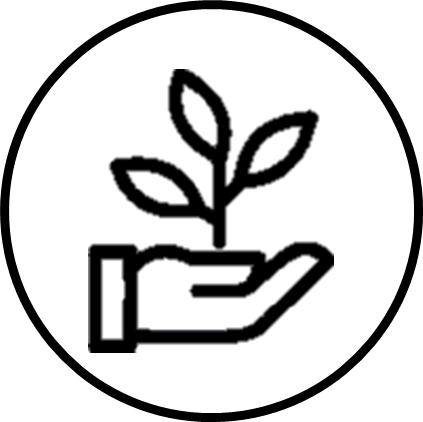 Άξονας Β. Αγροτική Παραγωγή & Πράσινη Μετάβαση
Αρδευτικά έργα
Κατασκευή αρδευτικού Βόρειας Ζώνης Πολυφύτου |75  εκατ. € 


Αρδευτικά δίκτυα Τριανταφυλλιάς και Ύδρευση πόλης Φλώρινας από φράγμα Τριανταφυλλιάς |60  εκατ. € 


Φράγμα Νεστορίου|22,8  εκατ. €
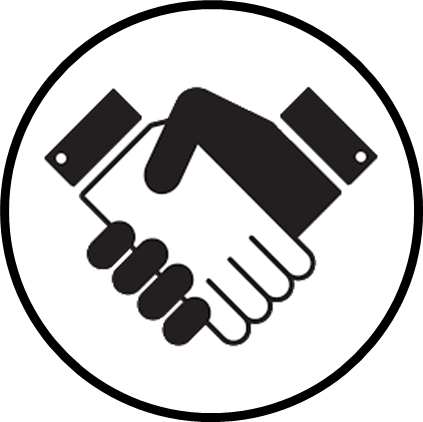 Άξονας Γ. Δίκαιη Αναπτυξιακή Μετάβαση
 Επένδυση & Αξία στην Περιοχή
63 έργα  | 970,5 εκατ.
Στηριζοντας τη ΔΥΤΙΚΗ ΜΑΚΕΔΟΝΙΑ την περιοδο 2019-2022
1. Οικονομία και εργασία
166 εκατ. € επιστρεπτέα προκαταβολή
102 εκατ. € Ταμείο Επιχειρ/τητας & Ταμείο Εγγυοδοσίας
52,9 εκατ. € αποζημιώσεις ειδικού σκοπού λόγω αναστολών συμβάσεων εργασίας
2,4 εκατ. € πρόγραμμα Συν-εργασία
41,4 εκατ. € για την ενίσχυση 1.795 μικρών και πολύ μικρών επιχειρήσεων με τη μορφή μη επιστρεπτέας επιχορήγησης
 9,2 εκατ. € για την ενίσχυση επιχειρήσεων για εκσυγχρονισμό / επέκταση ή σύσταση νέας επιχείρησης (101 επιχειρήσεις)
Στηριζοντας τη ΔΥΤΙΚΗ ΜΑΚΕΔΟΝΙΑ την περιοδο 2019-2022
2. Πρωτογενής τομέας

Συνολικές ενισχύσεις 440 εκατ. € σε 13.036  δικαιούχους:



3.  Ενίσχυση της απασχόλησης
9.224 ωφελούμενοι μέσω των προγραμμάτων απασχόλησης. 
6.802 νέες θέσεις εργασίας (64% γυναίκες, 46% νέοι έως 29 ετών).
1.843 συμμετείχαν σε κοινωφελή εργασία (58% γυναίκες).
579 νέες επιχειρήσεις χρηματοδοτήθηκαν.
17.856 συμμετείχαν σε δράσεις κατάρτισης.
- Πρόγραμμα Νέων Γεωργών: 61,1 εκατ. € σε 2.708 δικαιούχους
- Σχέδια βελτίωσης: 97,4 εκατ. € σε 982 δικαιούχους.
Άξονας Γ. Επένδυση & Αξία στην Περιοχή
Μια περιφέρεια που παράγει και αναπτύσσεται
Ανεργία 11,6% το τρίτο τρίμηνο 2022 (16,4% το 2019) 

Το ΑΕΠ αυξήθηκε το 2022 κατά 24,5% σε σχέση με το 2018 (εκτιμήσεις ΥΠΟΙΚ)

48.983 επιχειρήσεις το 2022

76,3 εκατ. € ιδιωτικές επενδύσεις μέσω του αναπτυξιακού νόμου (21,9 εκατ. € στον πρωτογενή τομέα, 52,9 εκατ. € στη μεταποίηση και 1,5 εκατ. € στον τουρισμό).
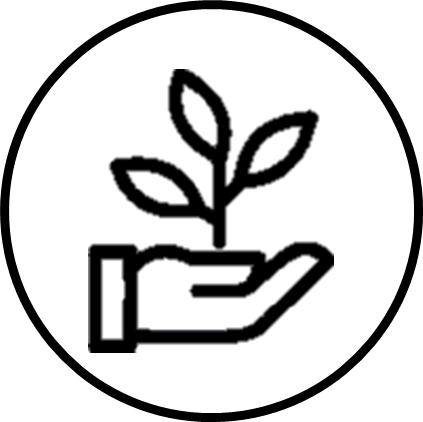 Άξονας Γ. ΣΔΑΜ - Επένδυση & Αξία στην Περιοχή
Σχέδιο Δίκαιης Μετάβασης  | 1,026 δισ. €
Ενίσχυση και προώθηση επιχειρηματικότητας

Ενεργειακή μετάβαση – κλιματική ουδετερότητα

Αναπροσαρμογή χρήσεων γης – κυκλική οικονομία

Δίκαιη εργασιακή μετάβαση

Ολοκληρωμένες παρεμβάσεις  μικρής κλίμακας
Πρόγραμμα ΕΣΠΑ ΔΑΜ 2021-2027 Ενδεικτικές Κατηγορίες Δράσεων στη Δυτική Μακεδονία (1/2)
Προτεραιότητα 1: Ενίσχυση & Προώθηση Επιχειρηματικότητας
Έρευνα - καινοτομία - προηγμένες τεχνολογίες 
Ανταγωνιστικότητα ΠΜΕ και ΜΜΕ - Ψηφιακός μετασχηματισμός επιχειρήσεων 
Υποδομές και μηχανισμοί επιχειρηματικότητας 
Επενδύσεις σημαντικής κλίμακας από επιχειρήσεις εκτός ΜΜΕ
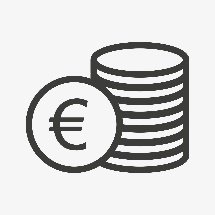 544 εκατ. ευρώ
Προτεραιότητα 2: Ενεργειακή Μετάβαση – Κλιματική Ουδετερότητα
Ενεργειακή απόδοση του κτιριακού αποθέματος (
Καθαρή Ενέργεια
Έξυπνη ενέργεια για την ανάπτυξη και είσοδο των ΑΠΕ στο ενεργειακό σύστημα
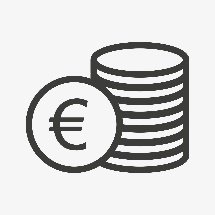 152 εκατ. ευρώ
14
Πρόγραμμα ΕΣΠΑ ΔΑΜ 2021-2027 Ενδεικτικές Κατηγορίες Δράσεων στη Δυτική Μακεδονία (2/2)
Προτεραιότητα 3: Αναπροσαρμογή χρήσεων γης – Κυκλική οικονομία
Προσαρμογή εδαφών και εγκαταστάσεων σε λιγνιτικά πεδία κυρίως μέσω της ανάπτυξης πράσινων υποδομών και δημόσιων έργων για επαναχρησιμοποίηση γης, που είναι απαραίτητα για την εύρυθμη λειτουργία των επιχειρηματικών πάρκων
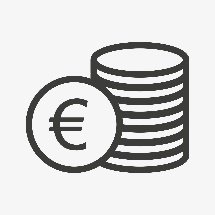 46 εκατ. ευρώ
Προτεραιότητα 4: Δίκαιη Εργασιακή Μετάβαση
Άμεσες παρεμβάσεις απασχόλησης & κοινωνικής συνοχής
Αναβάθμιση δεξιοτήτων & επανακατάρτιση ανθρώπινου δυναμικού 
Προσαρμοστικότητα εργαζομένων και επιχειρήσεων & Κοινωνικοοικονομική ένταξη  
Υποδομές επαγγελματικής εκπαίδευσης και κατάρτισης & κοινωνικής φροντίδας & πρόνοιας
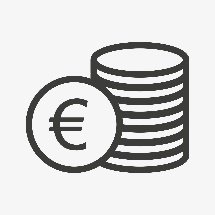 227 εκατ. ευρώ
Προτεραιότητα 5: Ολοκληρωμένες Παρεμβάσεις  Μικρής Κλίμακας
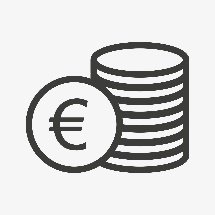 Υποστηρικτικές παρεμβάσεις που συνδέονται με την ενεργειακή μετάβαση των πληττόμενων περιοχών και προβλέπονται ή αναδεικνύονται μέσα από ολοκληρωμένες εδαφικές ή άλλου τύπου στρατηγικές.
Το ΔΑΜ παρέχει συμπληρωματικούς πόρους για δράσεις με έμφαση στον τουρισμό-πολιτισμό ως εναλλακτικό μοχλό ανάπτυξης.
16 εκατ. ευρώ
15
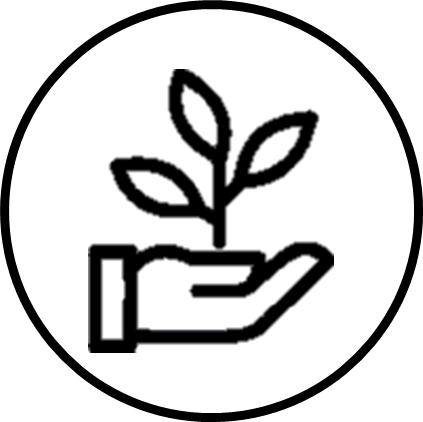 Άξονας Γ. Επένδυση & Αξία στην Περιοχή
Έρευνα-Καινοτομία
Ζώνη Καινοτομίας Δυτικής Μακεδονίας | 56,9 εκατ. €
1ος θύλακας: Τεχνολογικό – Επιχειρηματικό Πάρκο
2ος θύλακας: Κόμβος Καινοτομίας για το Πράσινο Η2 και την Αποθήκευση Ενέργειας στην Περιφέρεια Δυτικής Μακεδονίας
3ος θύλακας: Δημιουργία Θερμοκοιτίδων & εκκολαπτηρίων για την ανάπτυξη της καινοτομίας σε τομείς προτεραιότητας της Στρατηγικής Έρευνας Καινοτομίας ΔΑΜ

Πράσινο Κέντρο Δεδομένων και Υπερυπολογιστή Δυτικής Μακεδονίας (data center) | 20 εκατ. €
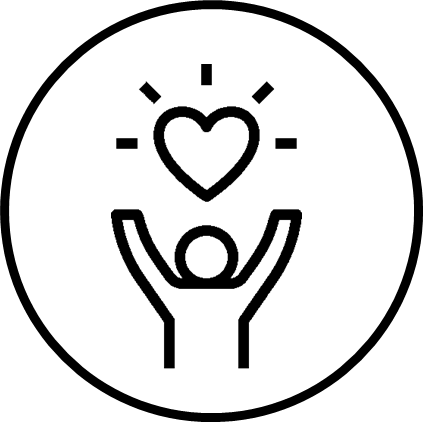 Άξονας Δ. Δίπλα σε κάθε Πολίτη & Ποιότητα Ζωής
144 έργα  |  635,7  εκατ.
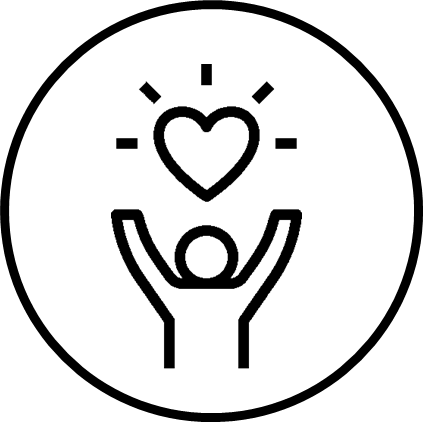 Άξονας Δ. Δίπλα σε κάθε Πολίτη & Ποιότητα Ζωής
Παιδεία | 148 εκατ. €
Ανάπτυξη πανεπιστημιούπολης Δυτικής Μακεδονίας στην Κοζάνη | 25 εκατ. €
Ανέγερση Φοιτητικών Εστιών και Συνεδριακού Κέντρου στις Πανεπιστημιουπόλεις του Πανεπιστημίου Δυτικής Μακεδονίας μέσω ΣΔΙΤ | 78 εκατ. €
Πολύ-λειτουργικό Συγκρότημα της Ζώνης Ενεργού Πολεοδομίας Κοζάνης μέσω ΣΔΙΤ | 102 εκατ. €
Ανάπτυξη κτιριακών εγκαταστάσεων Σχολής Κάλων Τεχνών Πανεπιστημίου Δυτικής Μακεδονίας στη Φλώρινα | 10,5 εκατ. €
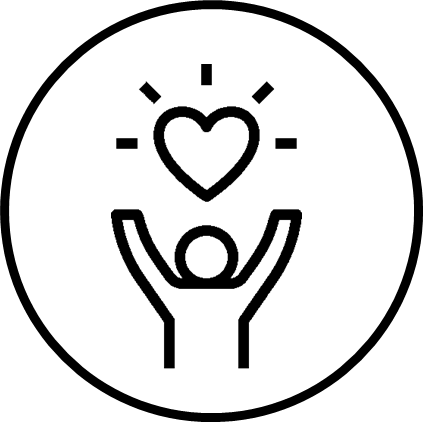 Άξονας Δ. Δίπλα σε κάθε Πολίτη & Ποιότητα Ζωής
Υγεία | 95 εκατ. €
Αναβάθμιση και επέκταση των κέντρων υγείας και των νοσοκομείων: 
Κοζάνης | Προσθήκη νέας πτέρυγας | 16,3 εκατ. €.
Καστοριάς
Πτολεμαΐδας
Γρεβενών
Φλώρινας

Εκσυγχρονισμός βιοϊατρικού εξοπλισμού
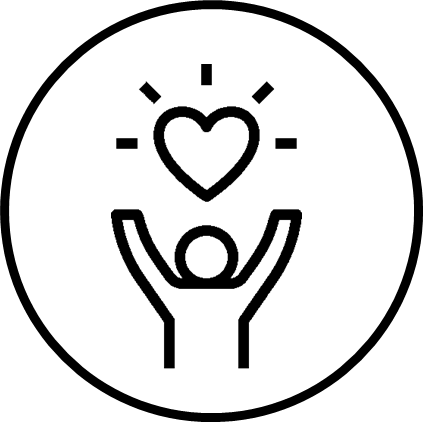 Άξονας Δ. Δίπλα σε κάθε Πολίτη & Ποιότητα Ζωής
Πολιτισμός | 28 εκατ. €
Αποκατάσταση και αντισεισμική προστασία του Ιερού Ναού Κοιμήσεως της Θεοτόκου (Μεγάλη Παναγία) Σαμαρίνας, Κοινότητα Σαμαρίνας Νομού Γρεβενών
Αποκατάσταση του αρχοντικού Μανούση Δούκα – Τζάτζα στην Σιάτιστα
Ανάδειξη και Δημιουργία Ενιαίου Δικτύου Ιερών Μοναστηριών
Εκπόνηση μελέτης για το Ξενία Καστοριάς
Κτίριο και Εκθεσιακός Χώρος Βιβλιοθήκης
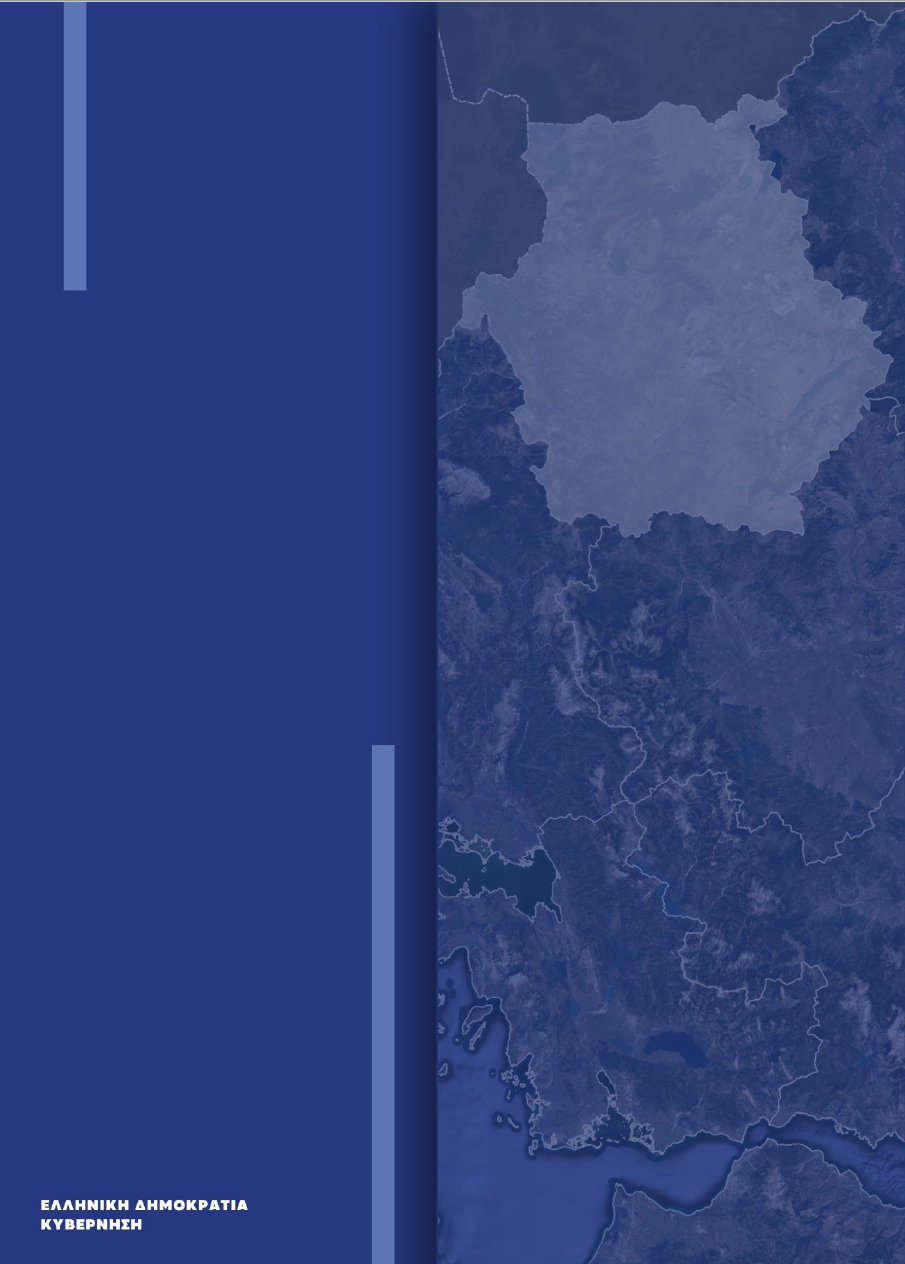